Présentation du parcours Marketing digital, E-business et Entrepreneuriat en BUT3
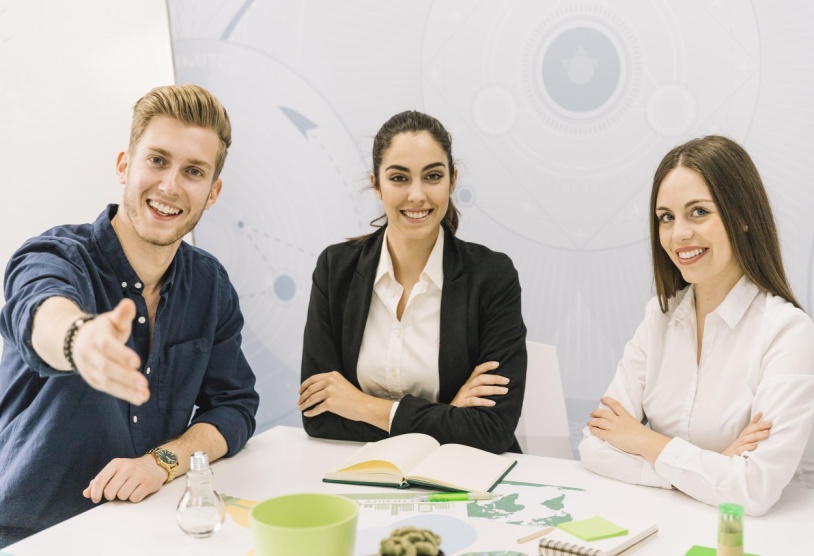 Responsable du parcours en FI : Tanguy Hemmet
  Bureau 313
  tanguy.hemmet@universite-paris-saclay.fr
Exemples / Métiers
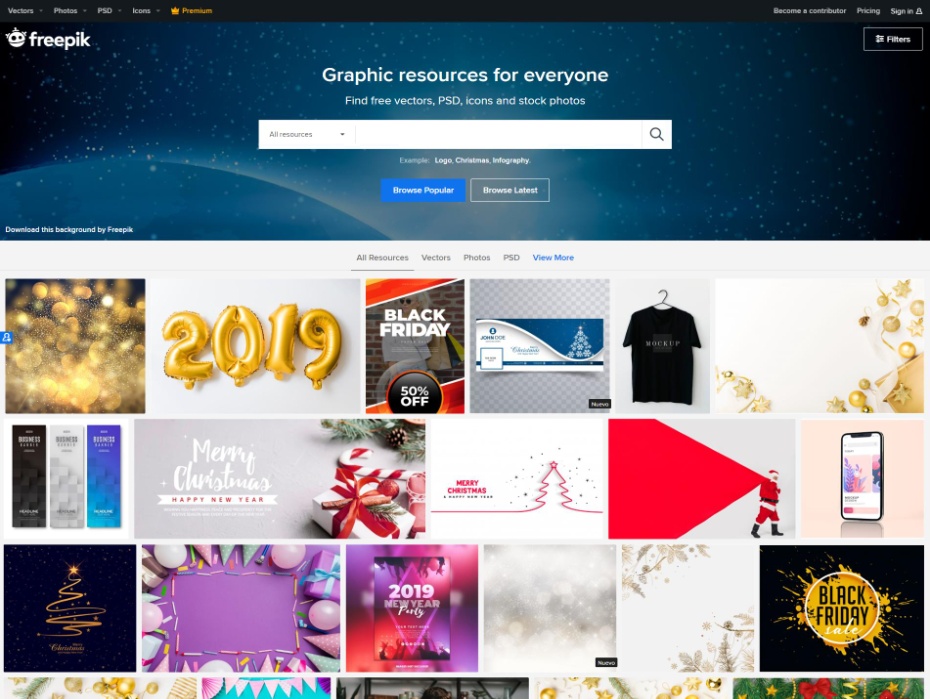 Web-master
Community manager
Chef de projet digital
Trafic manager
Responsable contenu web
Chargé de la communication digitale
Web designer
Créateur d’entreprise…
Niveaux des compétences spécifiques
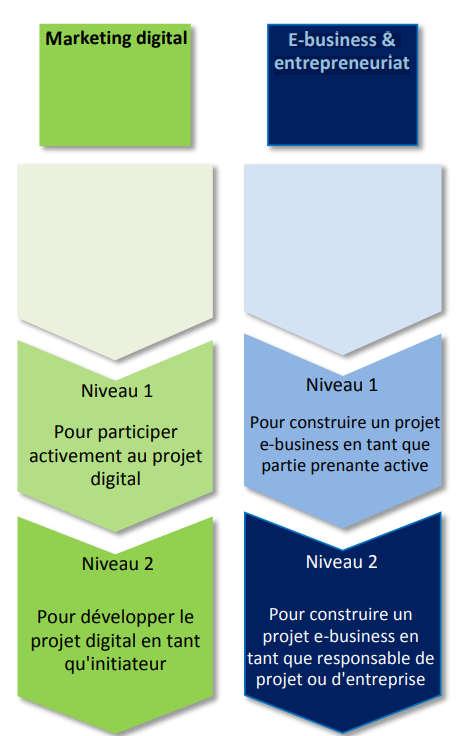 Des ressources et SAE spécifiques au parcours
3ème année du B.U.T
Equipe de formateurs (Semestre 5)
Equipe de formateurs (Semestre 6)
La SAE stage orientée parcours
La SAÉ Stage est orientée parcours et s’étend sur 14 semaines (flexibilité) à partir de la semaine du 12 février. 

Vous devrez réaliser votre stage dans un contexte digitale.

IMPORTANT : Attention aux missions qui vous seront confiées.  Elles doivent être en relation avec une ou plusieurs compétences ciblées.

Compétences ciblées :
– Gérer une activité digitale
– Développer un projet e-business
– Conduire les actions marketing (marketing ou communication)
– Vendre une offre commerciale dans un contexte digital
Types de structures à privilégier
Agences digitales WEB (spécialisées SEO/SEA/DISPLAY).
    Annuaire dédié : https://digitiz.fr/annuaire


	
Entreprises reconnues pour la qualité de leurs outils web.
	Google / Similarweb/Ahrefs / Majestic / Mailchimp / Sind Up /Talkwalker 


Entreprises dédiées au e-commerce.
	VP.com / Showroomprivé.com / Westwing / Fnac.com / Grosbill
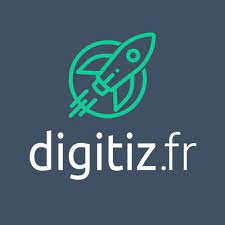 Types de structures à privilégier
Entreprises avec un modèle tripartite.
	Amazon, Cocolis, Blablacar, Booking, Odero (toutes les marketplaces)

Entreprises qui digitalisent des activités historiques.
	Chronotruck dans le transport (https://www.chronotruck.com/fr_FR/)

Pépinières spécialisées dans l’entrepreneuriat.
	Station F (https://stationf.co/)

Vous pouvez également suivre certains groupes likendin, par exemple : Stage alternance, le meilleur du web // https://www.linkedin.com/groups/8209593/
Les clés de la réussite sur cette année de BUT3
Mettre en place une veille (livres blancs / profils et groupes linkedin à suivre)

Pour les livres blancs : 

- Le site internet : leslivresblancs.fr




- Les livres blancs des sites des agences digitales (exemple : https://www.similarweb.com/corp/fr/reports/organic-strategies-for-user-acquisition/)
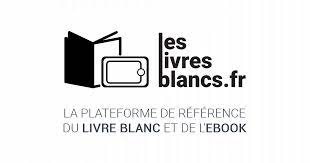 Veille sur linkedin
Les profils et groupes à suivre sur Likedin

Profils linkedin
Véronique Duong Nguyen
Nelly Kempf
MJ Harpon
Nicolas Audemar
Groupes linkedin
French web
Social media marketing group by Connect365.io
Digital marketing : Social media, Search, mobil & more
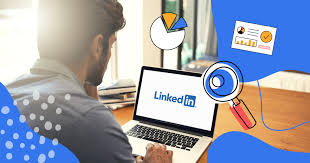 Les clés de la réussite
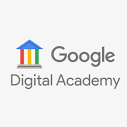 Se former au sein des académies

Google academy
Hostinger academy
Yoast academy (https://yoast.com/academy)
Hubspot academy (https://academy.hubspot.fr)
Ahrefs academy (https://ahrefs.com/academy)
Similarweb academy (https://academy.similarweb.com)
Uxpressia academy (https://www.academy.uxpressia.com)
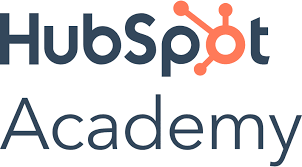 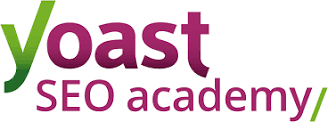 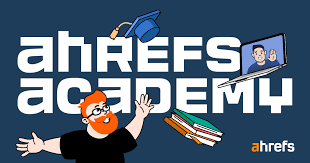 Les clés de la réussite
Suivre les webinars, notamment des agences digitales

Hubspot (https://www.hubspot.com/resources/webinar)
Webikeo (https://webikeo.fr)


Surfer sur les blogs des agences digitales
https://www.eskimoz.fr/blog/


Le marketing digital doit devenir une passion
Sart In Saclay
Vous souhaitez vous connecter à l’entrepreneuriat

                   : Association étudiante événementielle entrepreneuriale

startinsaclay.fr
Comment participer aux événements ?

En suivant l’association sur les réseaux sociaux ! À l’approche d’un événement,
ils communiquent toujours sur ces 3 canaux:
LinkedIn : @startinsaclay
Instagram :@startinsaclay
Newsletter : startinsaclay.fr





- Les livres blancs des sites des agences digitales (exemple : https://www.similarweb.com/corp/fr/reports/organic-strategies-for-user-acquisition/)
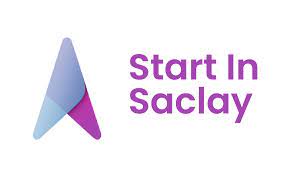 Les poursuites d’études
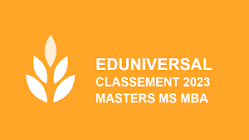 Les masters spécialisés en marketing digital 

-Master digital & e-business
https://www.meilleurs-masters.com/master-digital-marketing-et-e-business.html

-Master marketing digital & data analytics
https://www.meilleurs-masters.com/master-digital-marketing-et-data-analytics.html

- Master marketing digital et responsable https://www.campusmontsouris.fr/formation/master-marketing-digital-et-responsable/

-Master marketing digital de l’IAE https://www.iaefrance.fr/formations/marketing-digital

- Master mention Économie de l’entreprise et des marchés parcours Marketing Digital (en apprentissage) de l’université Sorbonne paris Nord
Les poursuites d’études
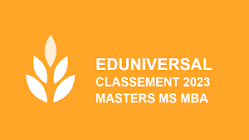 Les masters spécialisés en marketing digital 

-Master digital de l’EM Lyon
https://masters.em-lyon.com/fr/msc-marketing-digital-data-science

- Master Marketing, vente, parcours Marketing et technologies digitales/EFREI
 https://www.assas-universite.fr/fr/formations/offre-de-formation/master-marketing-vente-parcours-marketing-technologies-digitales

- Master mention Économie de l’entreprise et des marchés parcours Marketing Digital (en apprentissage) de l’université Sorbonne paris Nord
https://ecogestion.univ-paris13.fr/parcours-marketing-digital-apprentissage/
Les poursuites d’études
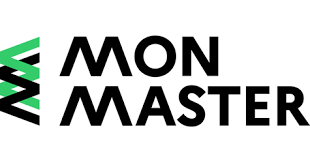 La plateforme nationale : 


La plateforme « Mon Master » vous permet : 

de consulter l’intégralité des diplômes nationaux de master proposés par les établissements d’enseignement supérieur accrédités.

de déposer vos candidatures pour l’accès en première année de master.

d’être accompagné par les services rectoraux dans le cas où vous n'auriez reçu aucune réponse positive à vos candidatures.

https://www.monmaster.gouv.fr
Les poursuites d’études
Les écoles de commerce


Les écoles spécialisées 
Exemple : https://www.delta-business.school (entrepreneuriat & métiers digitaux)
Attention, les écoles spécialisés délivrent souvent des titres RNCP et non des diplômes. Dans notre société de statuts cela peut avoir des conséquences dans votre carrière professionnelle.
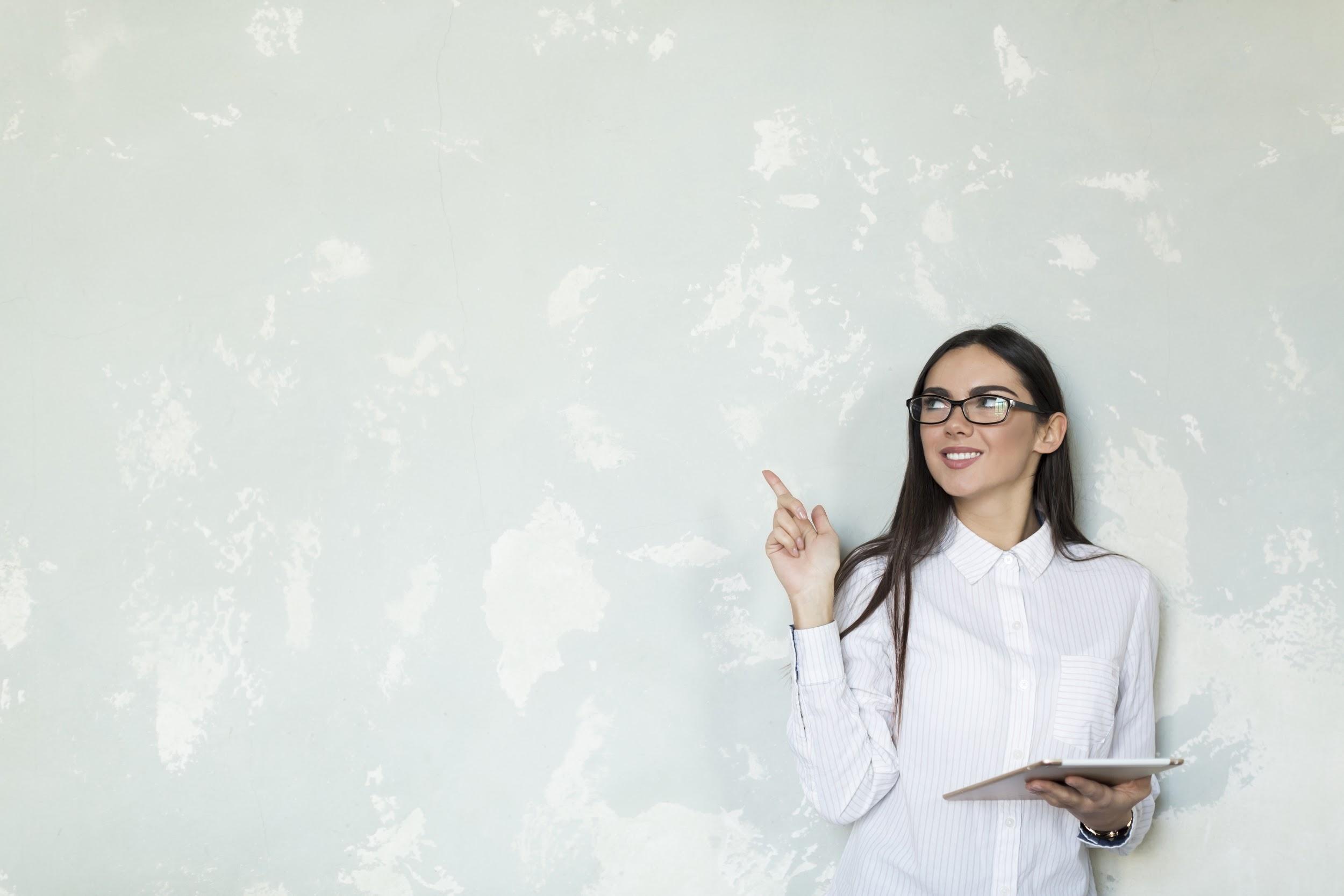 Merci pour votre écoute !